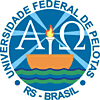 Universidade Aberta do SUS - UNASUS
Universidade Federal de Pelotas
Especialização em Saúde da Família
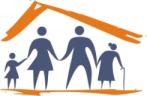 Melhoria na prevenção e detecção precoce dos cânceres do colo do útero e da mama na UBS/ESF Alta Vista, Acauã /PI
MAYLIN RENDO FIS

             Orientadora: Joannie dos Santos Fachinelli Soares
2015
Introdução
O câncer de Colo de Útero constitui um grave problema de saúde que atinge as mulheres no mundo todo. 
O câncer de Mama, provavelmente o mais temido  pelo fato da alta frequência, apresentar-se como a segunda neoplasia maligna mais incidente no mundo. 
Os mesmos apresentam altos índice de mobilidade no Brasil a pesar dos Programas de Prevenção à Saúde da Mulher desenvolvido pelo Ministério da Saúde.
Acauã / PI
Localização: No interior do Piauí, na região Nordeste do Brasil.
População total: 6749  habitantes ( IBGE, 2014 )
Serviços de saúde no município:
3 Unidade de  ESF( 2 Rurais e 1 Urbana )
1 NASF
1 CAPS
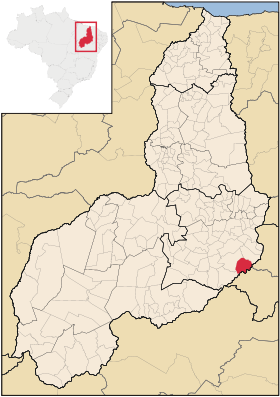 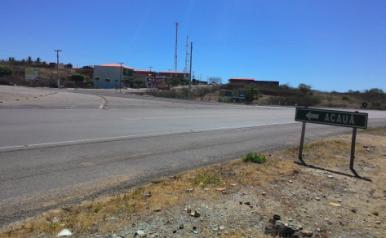 Caracterização  da  UBS
UBS
Equipe
Alta vista está localizada no interior da cidade de Acauã, a 22 km da sede do município.    
População  adstrita: 1.275 habitantes
1 Médica,1 Enfermeira
2 Técnicas de enfermagem
1 Odontólogo
1 Técnica de  saúde bucal
1 auxiliar geral
6 ACS
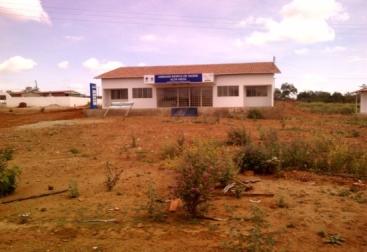 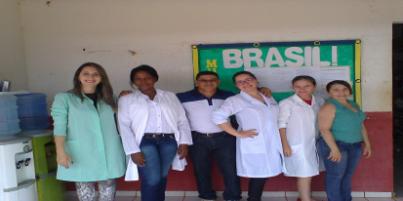 Análise Situacional
319 mulheres entre 25-64 anos cadastradas: 
213 (67%) realizaram a coleta do preventivo

102 mulheres entre 50-69 anos cadastradas
37 (36%) fizeram a mamografia

Apresentamos um grande número de mulheres com inflamações moderada e acentuadas do colo de útero que não voltaram para saber os resultados dos exames, ainda precisando tratamento.
Objetivo Geral
Melhorar a prevenção e o controle dos cânceres do colo do útero e da mama na UBS/ESF Alta Vista, Acauã /PI
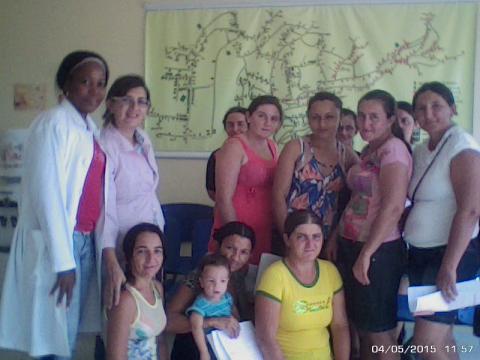 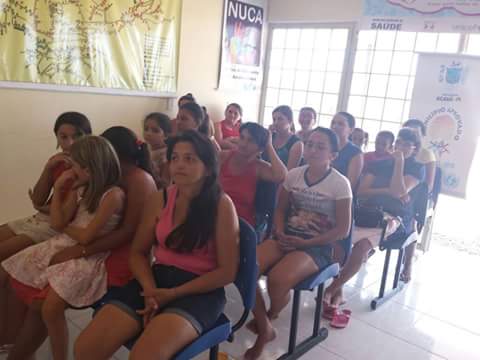 Metodologia
AÇÕES 
REALIZADAS
EM QUATRO
EIXOS
AVALIAÇÃO 
E 
MONITORAMENTO
ENGAJAMENTO
PÚBLICO
ORGANIZAÇÃO
E 
GESTÃO DO
SERVIÇO
QUALIFICAÇÃO DA
PRÁTICA 
CLÍNICA
Logística
Manual Técnico  de Câncer de colo e de mama do Ministério da Saúde, 2013.
Registro
Ações
Resultados
n = 319 mulheres de 25 a 64 anos
n =1 02 mulheres de 50 a 69 anos
Objetivo 1:  Ampliar a cobertura de detecção precoce do Câncer de Colo e Câncer de Mama
Meta 1.1 - Ampliar a cobertura de detecção precoce do Câncer de Colo de Útero das mulheres na faixa etária entre 25 e 64 anos de idade para 100%.

1º Mês – 47 mulheres (14,7%)
2° Mês - 168 mulheres (52,7%)
3º Mês - 319 mulheres (100%)
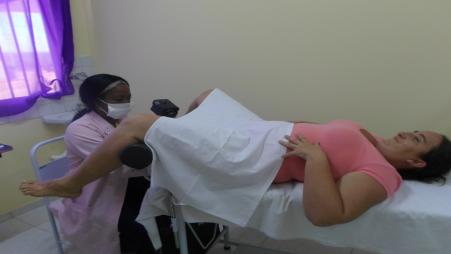 Objetivo 1:  Ampliar a cobertura de detecção precoce do Câncer de Colo e Câncer de Mama
Meta 1.2 -Ampliar a cobertura de detecção precoce do Câncer de Mama das mulheres na faixa etária entre 50 e 69 anos de idade para 60%.

1º Mês – 10 mulheres (9,8%)
2° Mês - 44 mulheres (43,1%)
3º Mês - 74 mulheres (72,5%)
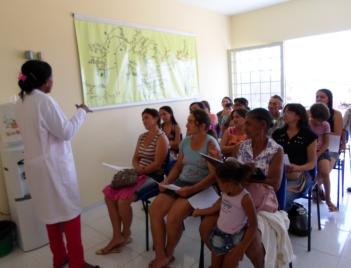 Objetivo 2: Melhorar a qualidade do atendimento das mulheres que realizam detecção precoce de Câncer de Colo de Útero e de mama na unidade de saúde
Meta 2: Obter 100% de coleta de amostras satisfatórios do exame citopatológico de colo de útero em mulheres de 25 e 64 anos               

1º Mês – 47 mulheres (100%)
2° Mês - 168 mulheres (100%)
3º Mês - 319 mulheres (100%)
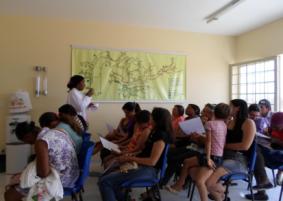 Objetivo 3:  Melhorar a adesão das mulheres à realização de exame citopatológico de colo de útero e mamografias.
Meta 3.1 : Identificar 100% das mulheres com exame citopatológico alterado sem acompanhamento pela Unidade de Saúde.

1º Mês – 7 / 31 mulheres (22,6%)
2° Mês – 14 / 97 mulheres (14,4%)
3º Mês – 5 / 131 mulheres (3,8%)
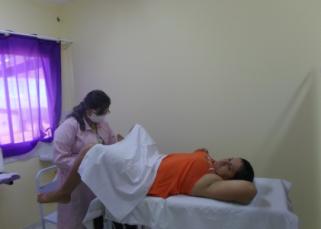 Objetivo 3: Melhorar a adesão das mulheres à realização de exame citopatológico de colo de útero e mamografias.
Meta 3.2: Identificar 100% das mulheres com mamografia alterada sem acompanhamento pela unidade de saúde
Nos 3 meses do projeto, nenhuma das mulher esteve exames alterados.
Meta 3.3: Realizar busca ativa em 100% de mulheres com exame citopatológico alterado sem acompanhamento pela unidade de saúde
1º Mês – 7 mulheres (100%) / 2° Mês - 14 mulheres (100%) / 3º Mês - 5 mulheres (100%) 
Meta 3.4: Realizar busca ativa em 100% de mulheres com mamografia alterada sem acompanhamento pela unidade de saúde
Todas as mulheres voltaram com os resultados - sendo em sua totalidade negativos.
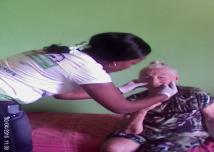 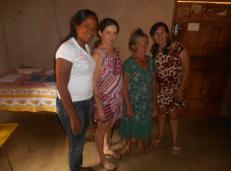 Objetivo 4: Melhorar o registro das informações
Meta 4.1: Manter registro da coleta de exame citopatológico de colo de útero em registro específico em 100% das mulheres cadastradas 
3 meses = 100%

Meta 4.2- Manter registro da realização da mamografia e exame clínico anual em 60% das mulheres cadastradas.
1º Mês – 10 / 21 mulheres (47,6%)
2° Mês – 44 / 62 mulheres (71%)
3º Mês – 74 / 102 mulheres (72,5%)
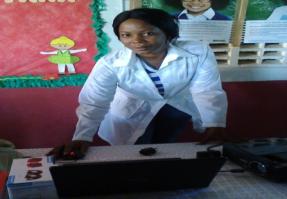 Objetivo 5:Mapear as mulheres de risco para câncer de colo de útero e de mama
Meta 5.1: Pesquisar sinais de alerta para câncer de colo de útero em 100% das mulheres entre 25 e 64 anos. 
3 meses = 100%

Meta 5.2: Realizar avaliação de risco para câncer de mama em 100% das mulheres entre 50 e 69 anos.     
3 meses = 100%
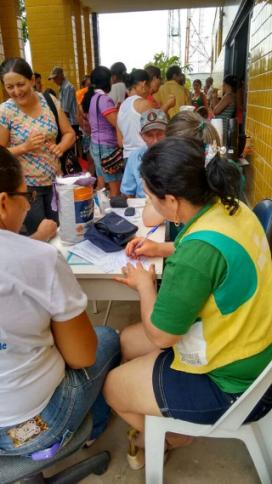 Objetivo 6 - Promover a saúde das mulheres que realizam detecção precoce de câncer de colo de útero e de mama na unidade de saúde
Meta 6.1- Orientar 100% das mulheres cadastrada sobre Doenças Sexualmente Transmissíveis (DST) e fatores de risco para câncer de colo de útero.
3 meses = 100%
Meta 6.2- Orientar 100% das mulheres sobre Doenças Sexualmente Transmissíveis (DST) e fatores de risco de câncer de mama.
3 meses = 100%
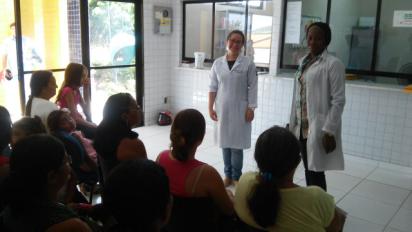 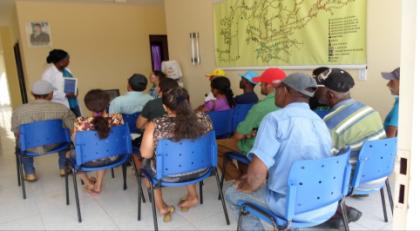 Discussão
Aprendizagem  no  cotidiano  do  serviço 
Melhora da qualidade dos atendimentos
Ampliação da cobertura da atenção à saúde das mulheres 
Melhoria dos registros
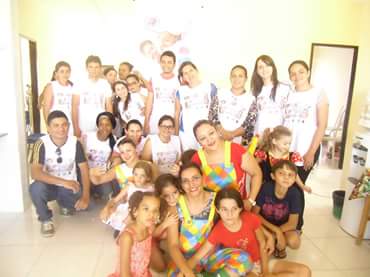 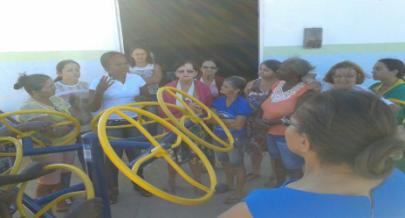 Discussão
Equipe: novos conhecimentos, melhora na atenção.  
Comunidade: melhoria na prevenção dos cânceres do colo  do útero e mama, maior vínculo com a equipe.
Serviço: Monitoramento como ferramenta  potente para olhar o que é produzido na saúde das mulheres; continuidade da intervenção.
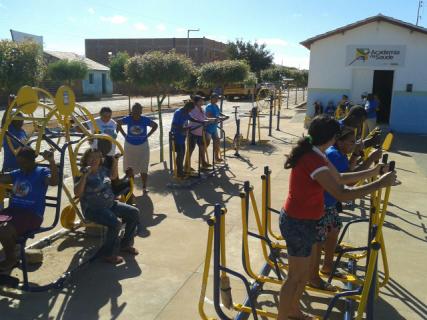 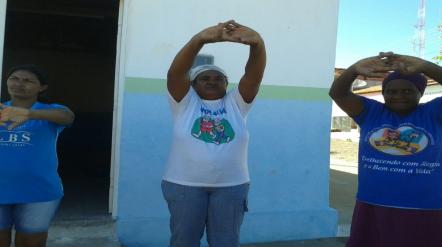 Reflexão Crítica sobre a aprendizagem
Curso muito produtivo
Atualização
Melhorou a prática profissional
Proporcionou a aprendizagem da avaliação da UBS e o planejamento
Superação  de dificuldades  do  dia  a dia
Apoio  a  atuação  dos  profissionais
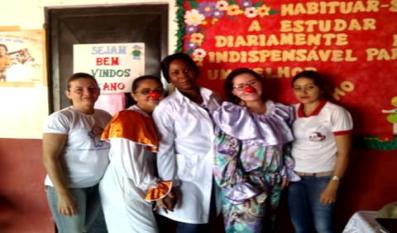 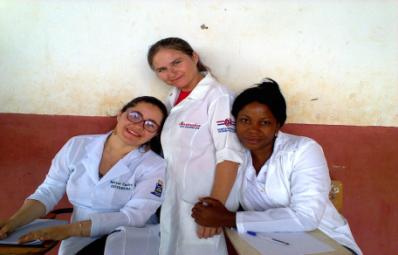 OBRIGADA!
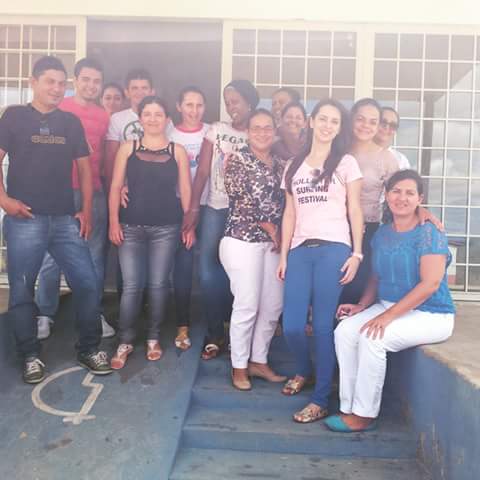